Latin Root Words
Created by Grace Seymour, 2011
Modified by C. Jauregui, 2015
To Shape
Formula
Inform                 
Perform
Uniform
Transform
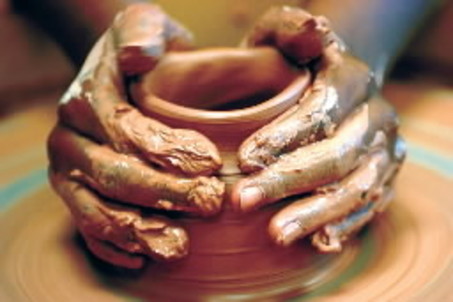 To Carry
Airport
Export                    
Portable
Transport
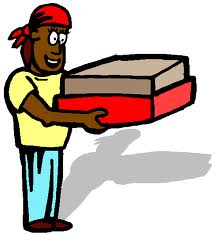 To Break or Burst
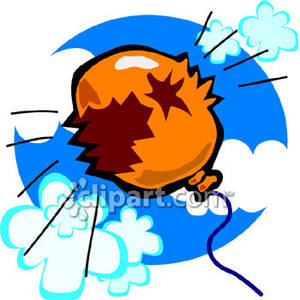 Disrupt
Eruption
Interrupt
To Write
Describe
Indescribable
Prescribe
Scribble
Scripture
Subscription
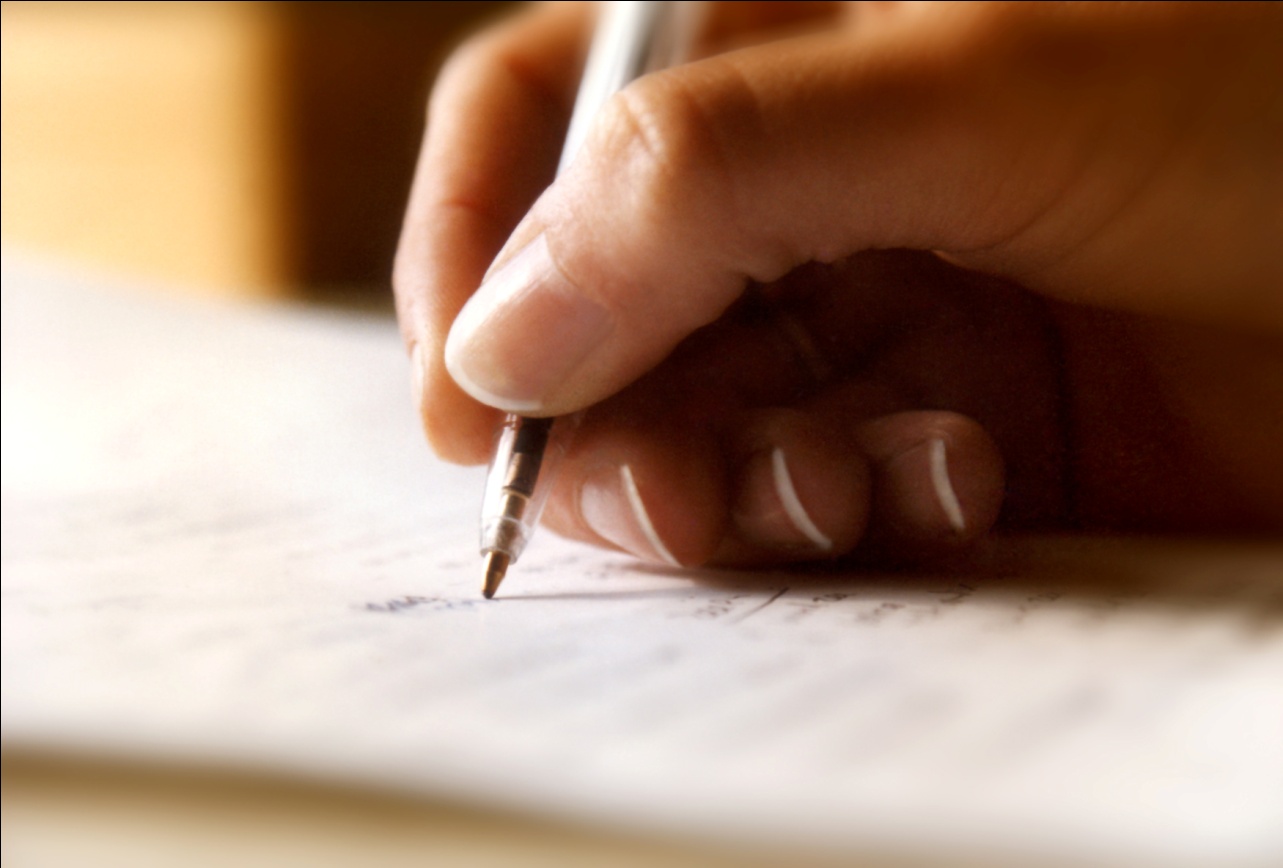 To see, watch, or observe
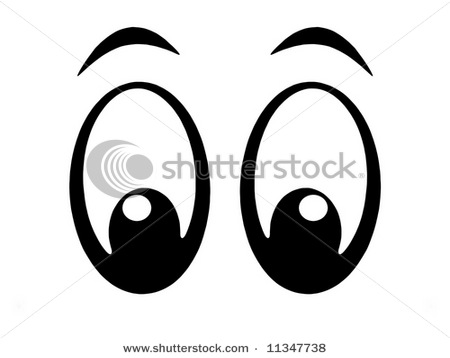 Aspect
Inspect
Perspective
Suspect
Suspicious
Suspicion
To Build/Assemble
Construct
Destruction 
Instruct
Structure
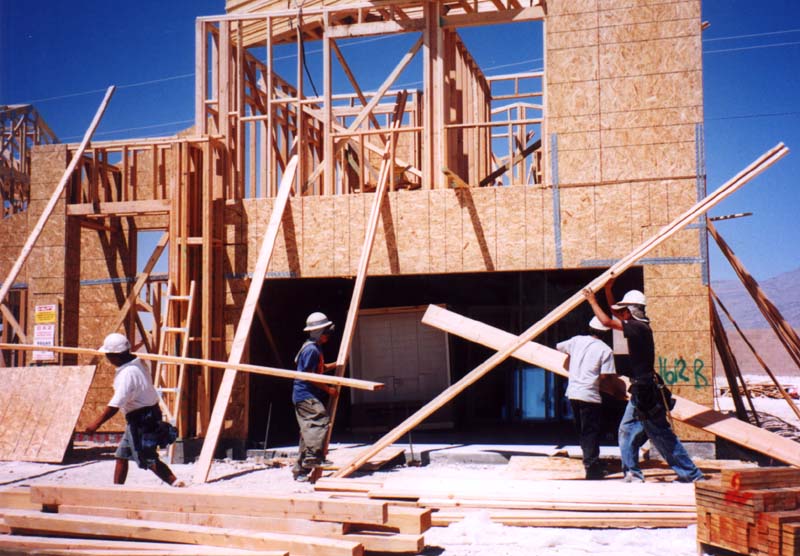 To Bend Or Curve
Flexible
Flexibility
Reflex
Reflect
Reflection
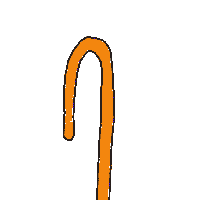 To Say Or Tell
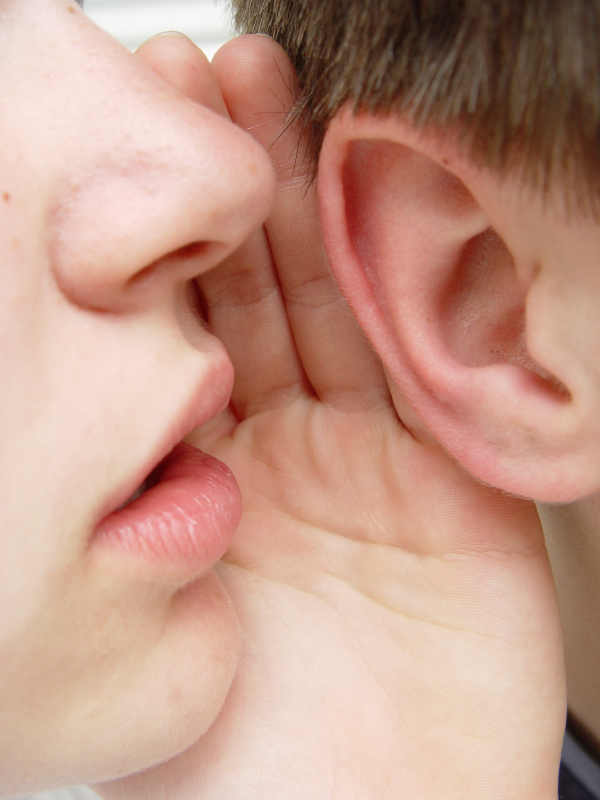 Dictionary
Ridiculous
Addiction
Dictator 
Prediction
Hand
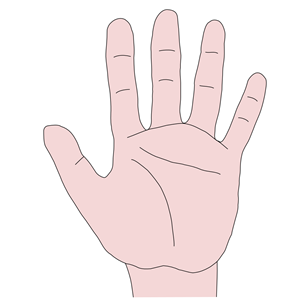 Manage
Manual
Manufacture
Manicure